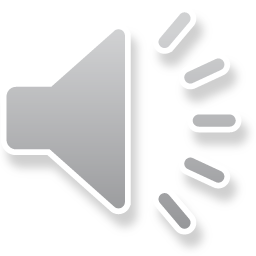 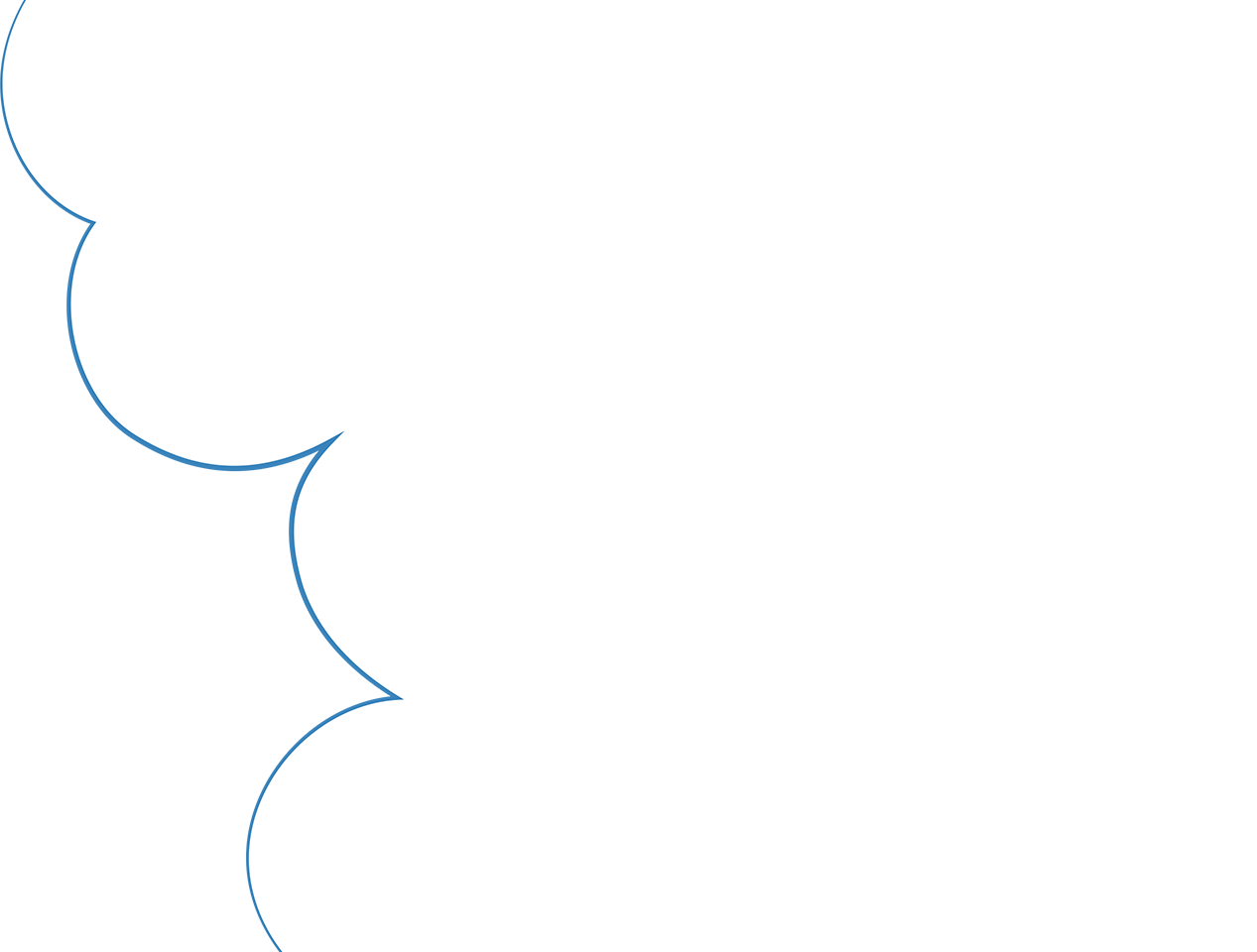 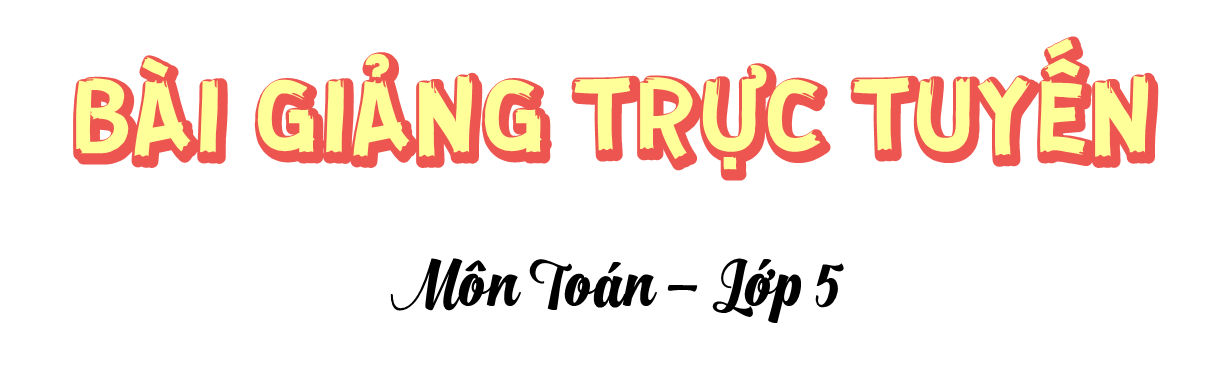 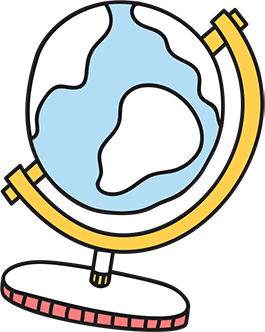 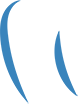 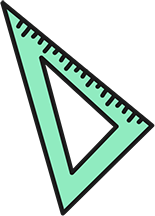 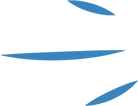 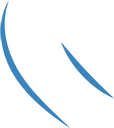 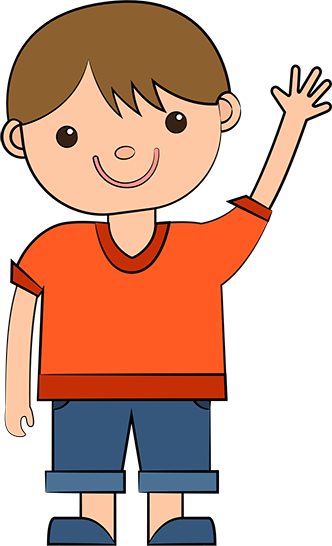 Thể tích của hình hộp chữ nhật
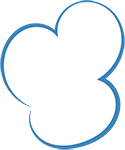 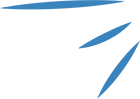 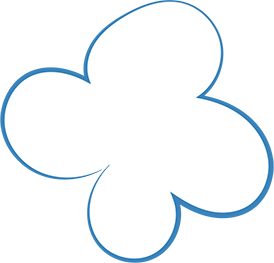 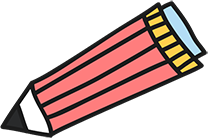 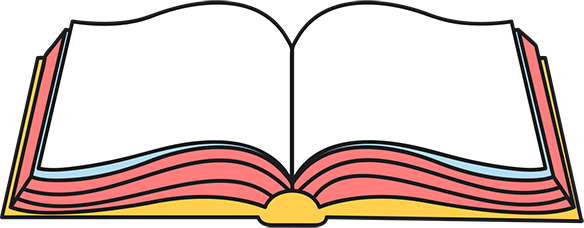 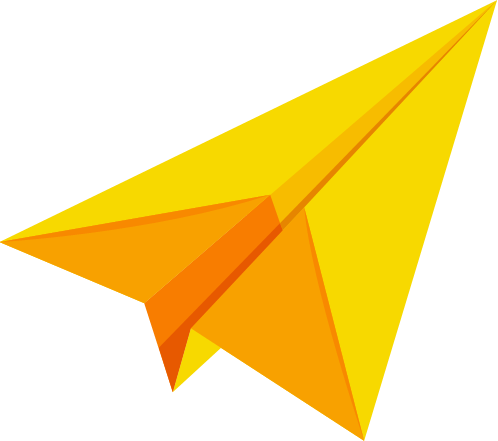 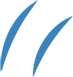 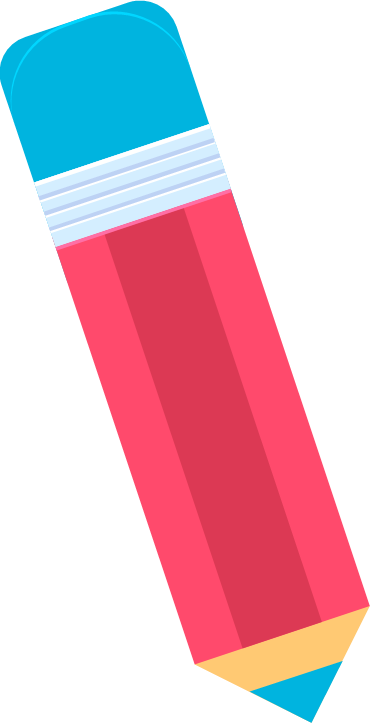 Mục tiêu bài học
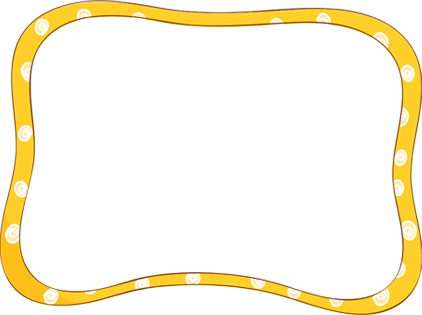 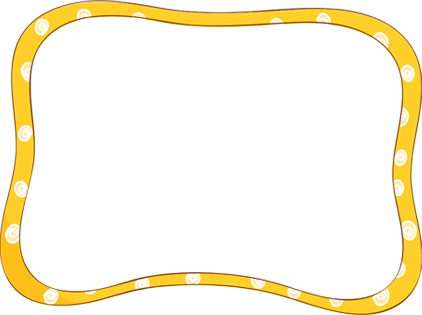 Có biểu tượng về thể tích hình hộp chữ nhật
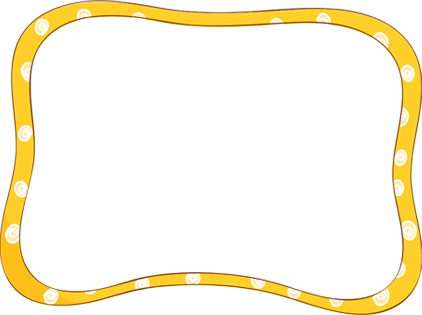 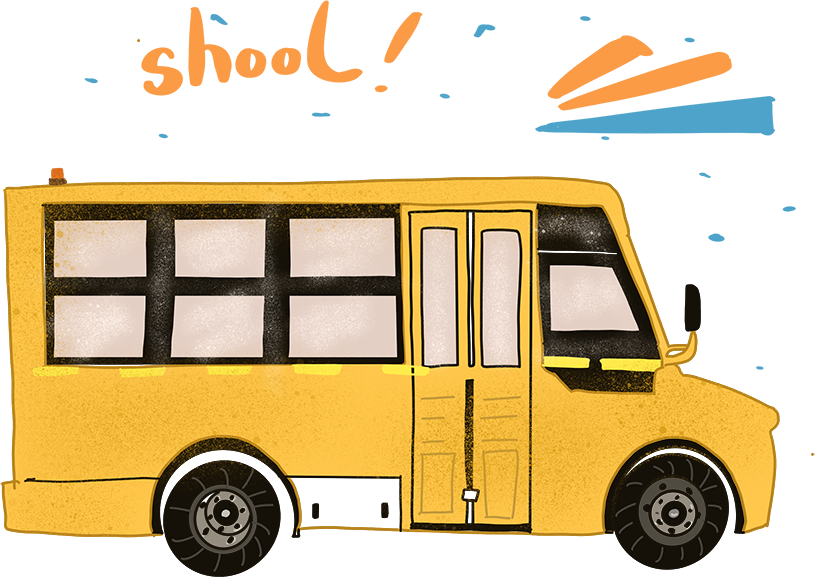 Biết công thức và cách tính thể tích hình hộp chữ nhật
Vận dụng công thức để giải một số bài tập có liên quan
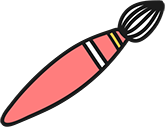 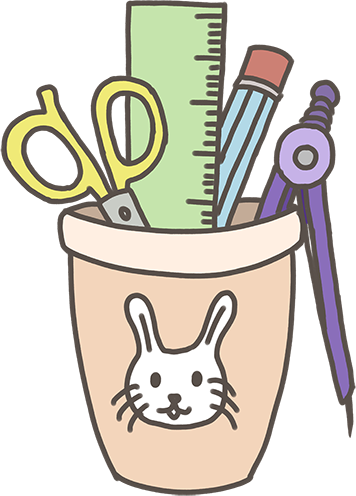 Khởi động
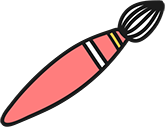 Khám phá
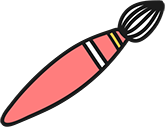 Thực hành
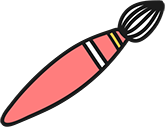 Vận dụng
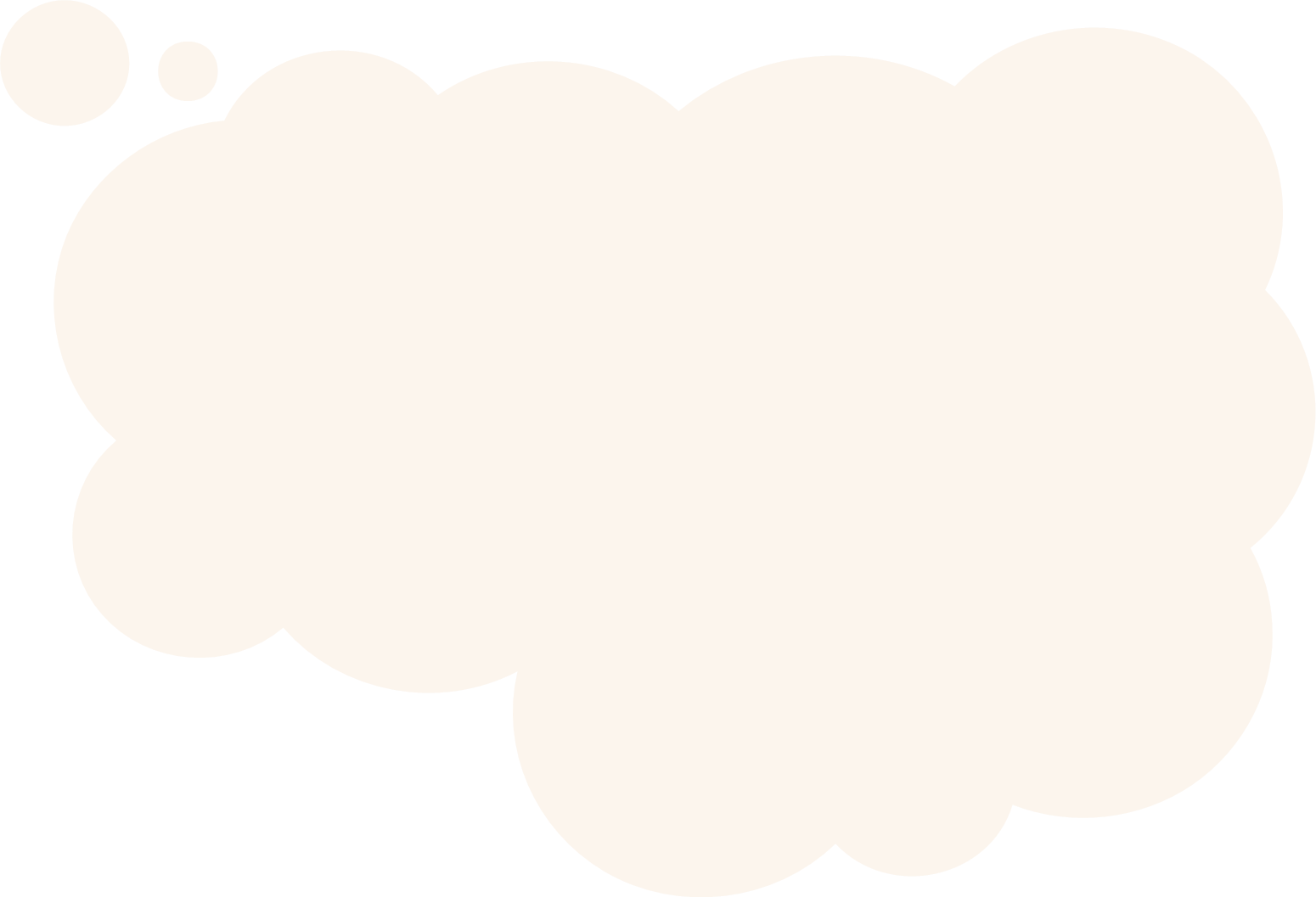 Khởi động
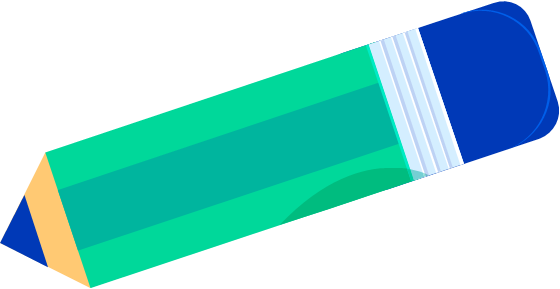 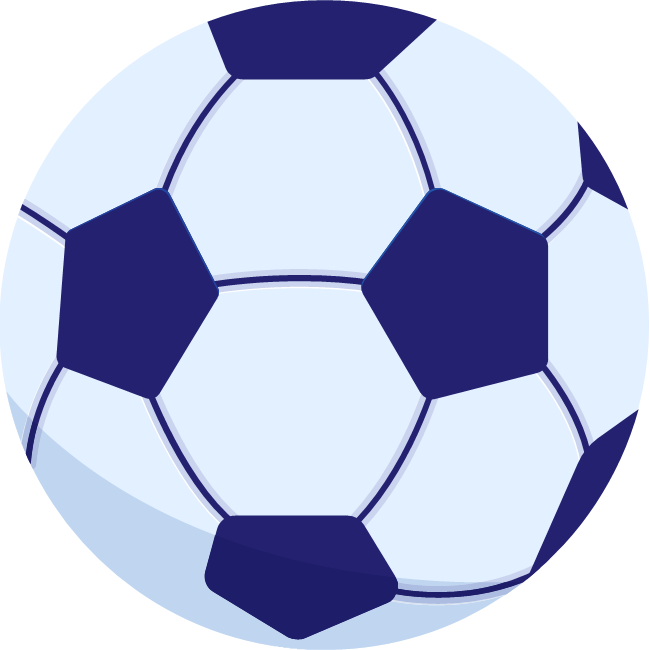 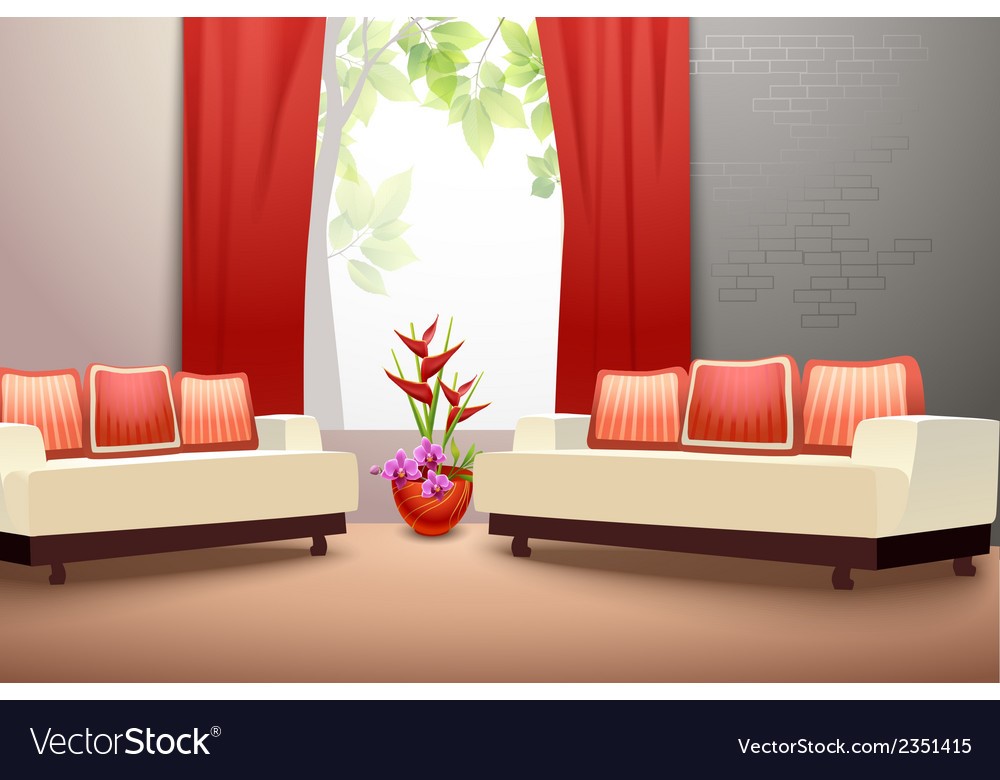 Vâng ạ!
Muốn biết cần bao nhiêu nước, con cần phải học cách tính thể tích bể cá này!
Tít ơi, lấy giúp bố nước để thay nước cho bể cá nào!
Nếu con trả lời được 3 câu đố của bố, bố sẽ dạy con nhé!
Bố ơi, vậy con sẽ lấy bao nhiêu nước để đổ đầy bể cá ạ?
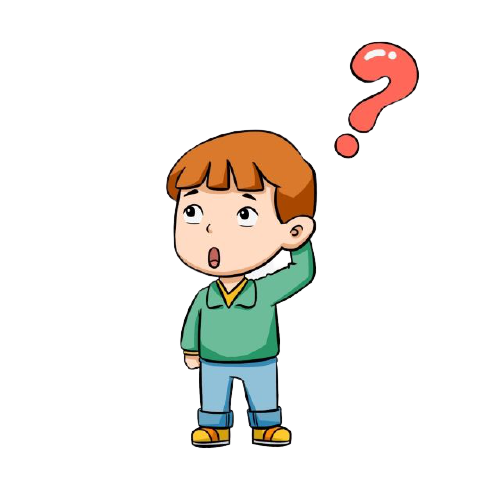 Bố dạy con cách tính, được không bố?
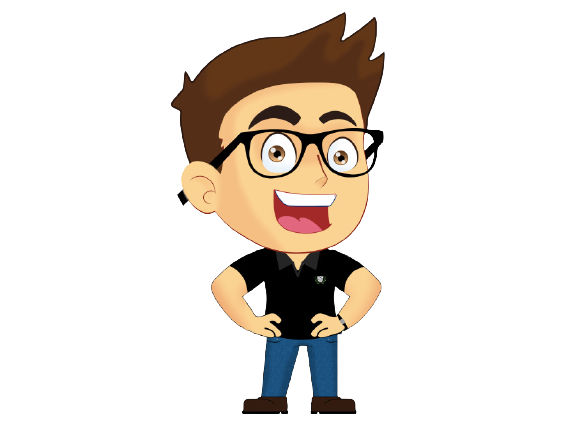 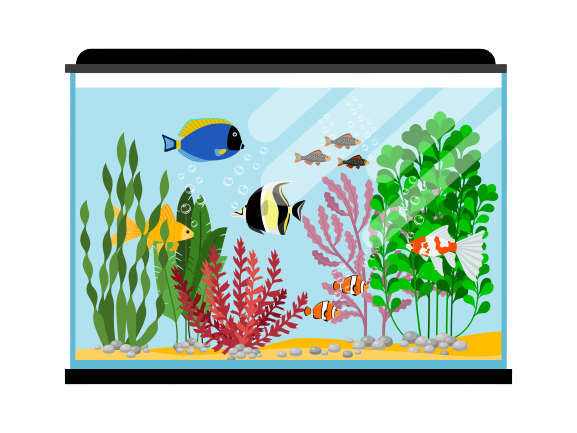 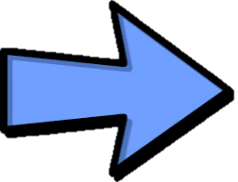 [Speaker Notes: Bấm vào mũi tên màu xanh để xuất hiện câu hỏi]
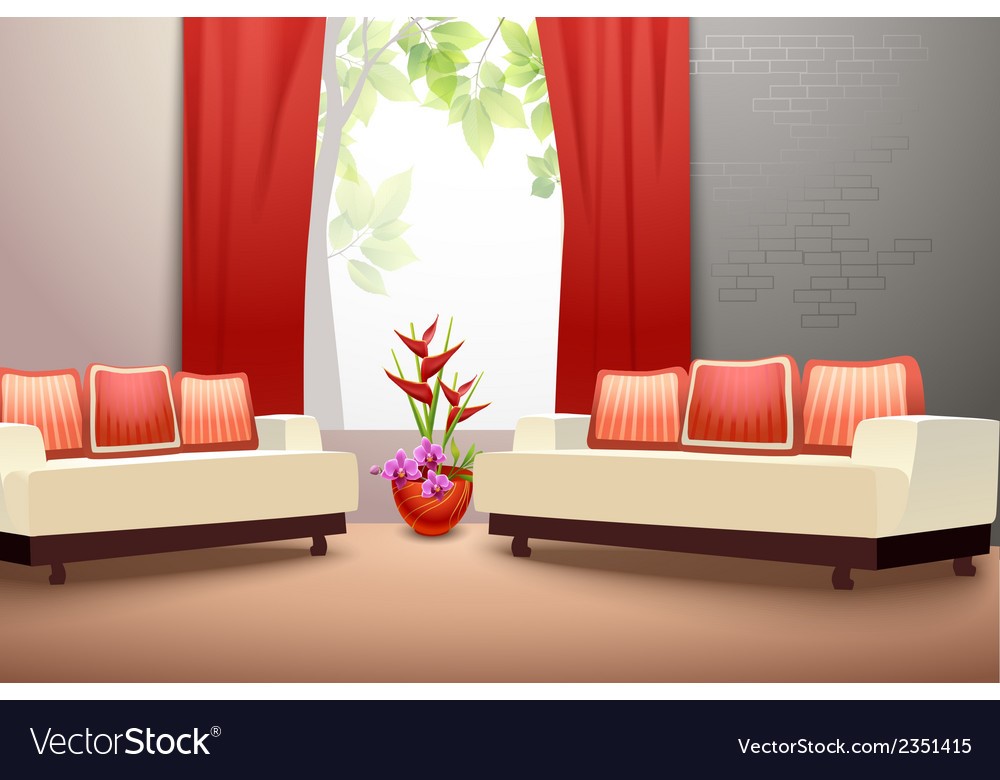 Con trả lời rất tốt, bây giờ chúng ta cùng đi khám phá cách tính thể tích bể cá nào!
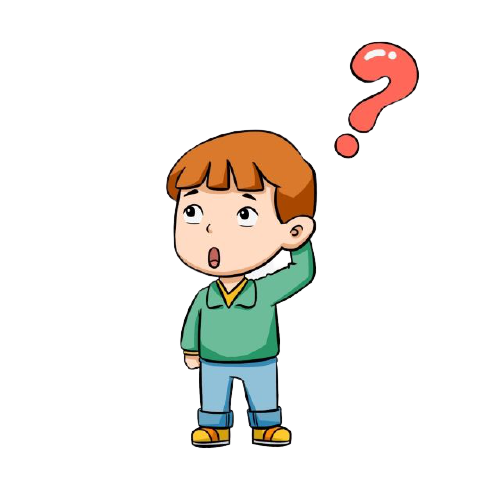 Vâng ạ!
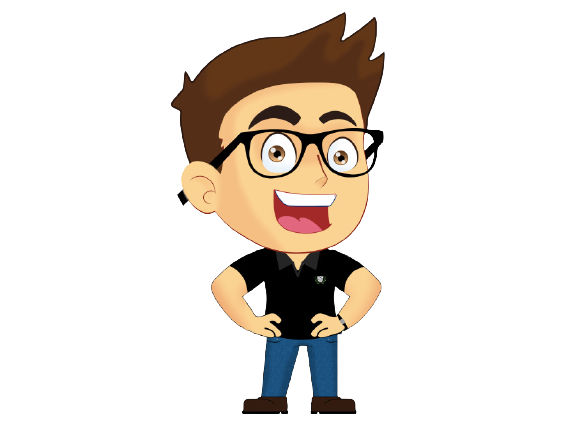 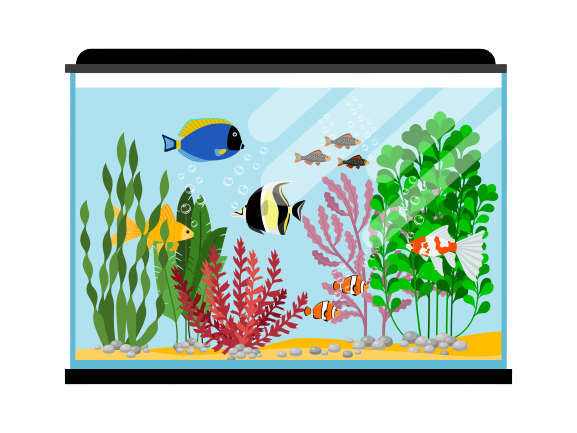 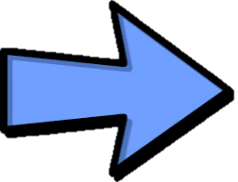 [Speaker Notes: Bấm vào mũi tên đến phần khám phá]
Các đơn vị đo thể tích được viết theo thứ tự từ bé đến lớn là:
A. cm3 ; m3 ; dm3.
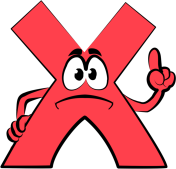 B. m3 ;  dm3 ; cm3.
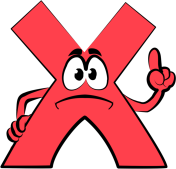 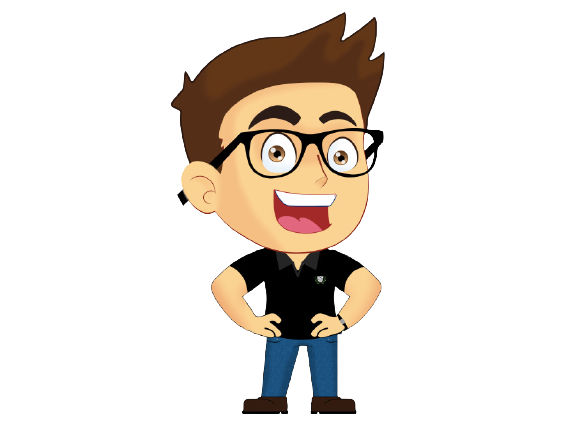 C. cm3 ; dm3 ; m3.
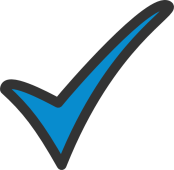 D. cm2 ;  dm2 ; m2.
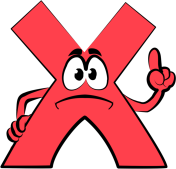 1m3 = ……..dm3
A. 10
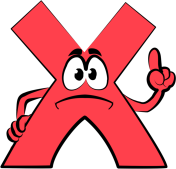 B. 1000
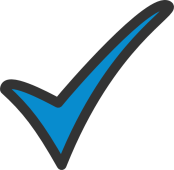 C. 100
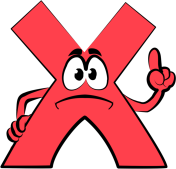 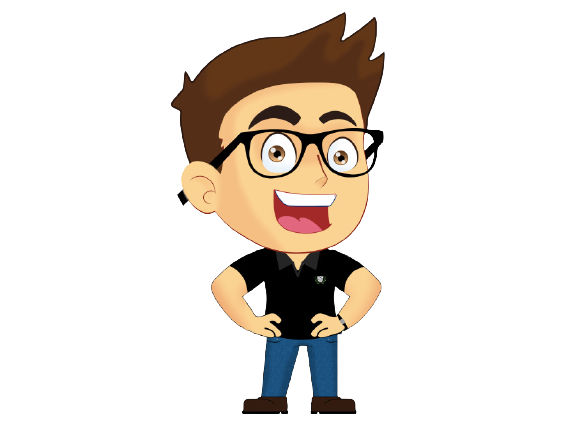 C. 10000
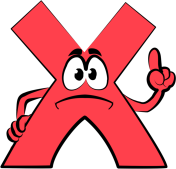 3 kích thước của hình hộp chữ nhật là:
A. Chiều dài, chiều rộng, chiều cao
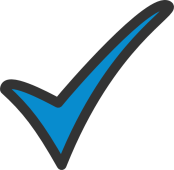 B. Chiều dài, chiều rộng, bán kính
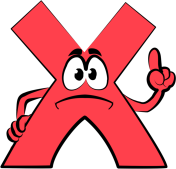 C. Đáy lớn, đáy bé, chiều cao
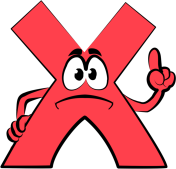 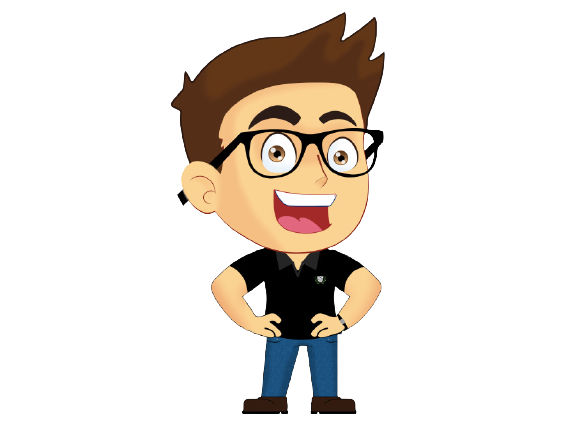 D. Tâm, bán kính, đường kính
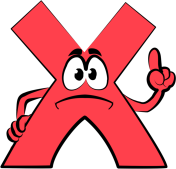 [Speaker Notes: Kích vào người bố để quay lại slide 5]
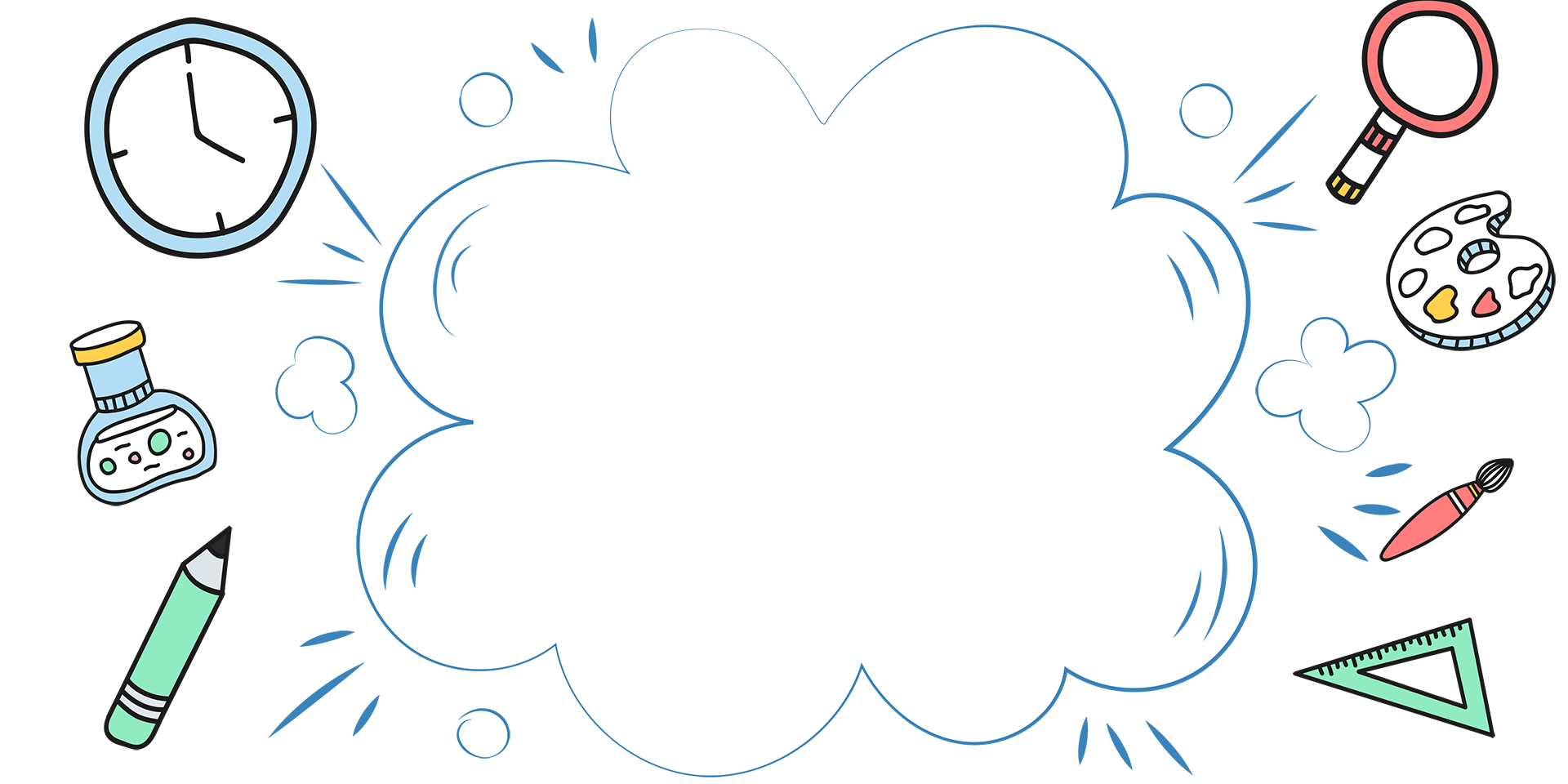 Khám phá
Ví dụ: Tính thể tích hình hộp chữ nhật có chiều dài 20 cm, chiều rộng 16 cm và chiều cao 10 cm.
Bố sẽ vẽ mô hình chiếc bể cá thành hình hộp chữ nhật để dạy con nhé!
10 cm
16 cm
20 cm
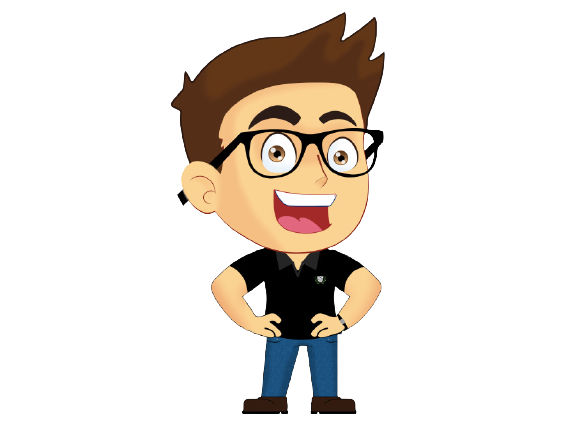 1
cm3
1 hàng có: 20 hình lập phương 1cm3
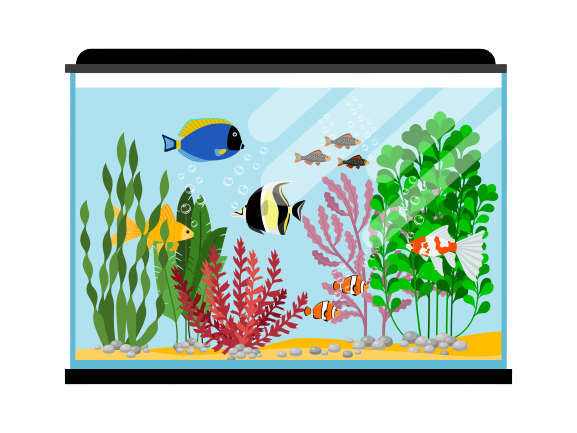 1 lớp có: 20 x 16 = 320 (Hình lập phương 1cm3)
10 lớp có: 320 x10 = 3200 (Hình lập phương 1cm3)
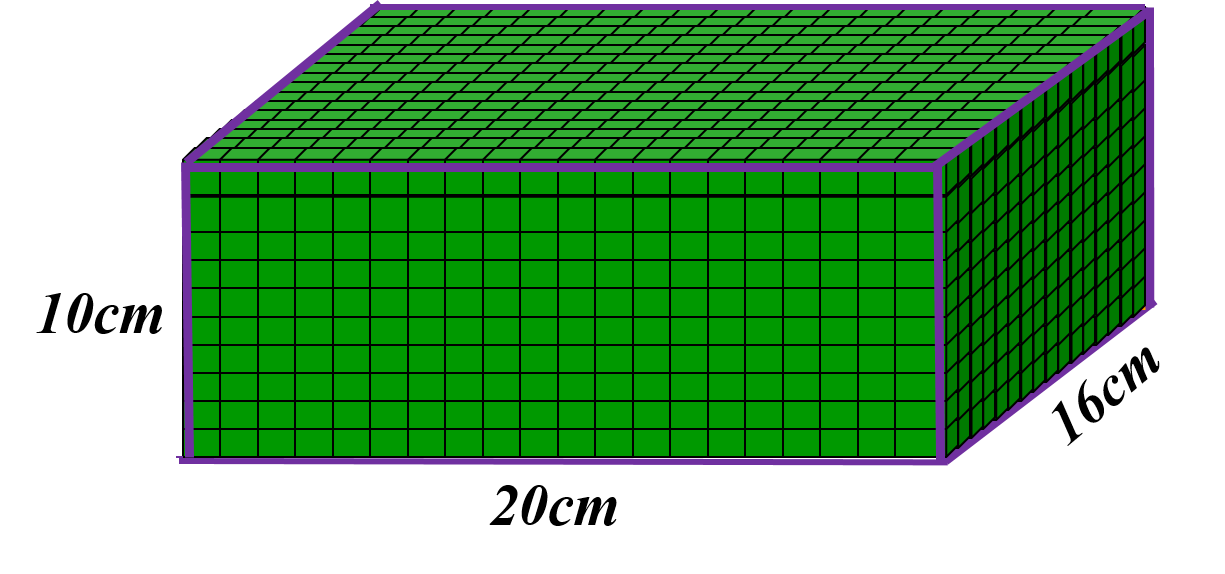 10 cm
16 cm
20 cm
3200 hình lập phương 
1cm3 hay 3200cm3
Thể tích 
hình hộp chữ nhật
=
Vậy thể tích hình hộp chữ nhật đã cho là:
20 x 16 x 10 = 3200 (cm3)
10 cm
16 cm
20 cm
Thể tích hình hộp chữ nhật là:
20 x 16 x 10 = 3200 (cm3)
Chiều cao
x
Chiều dài
Chiều rộng
x
Thể tích
Chiều cao
=
Chiều rộng
Muốn tính thể tích hình hộp chữ nhật ta lấy chiều dài nhân với chiều rộng rồi nhân với chiều cao (cùng một đơn vị đo).
Chiều dài
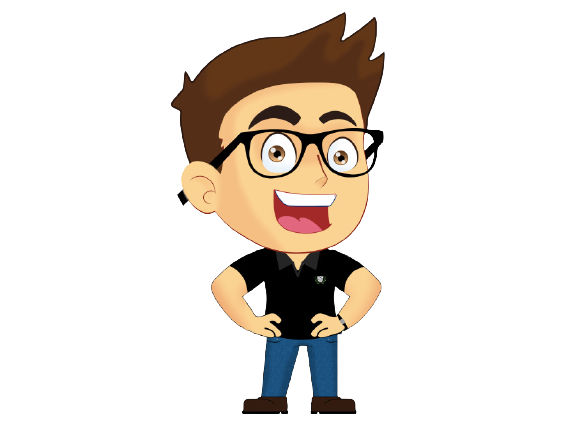 c
b
b
a
V = a x b x c
V: thể tích hình hộp chữ nhật
a: chiều dài
b: chiều rộng
c: chiều cao
Muốn tính thể tích hình hộp chữ nhật ta lấy chiều dài nhân với chiều rộng rồi nhân với chiều cao (cùng một đơn vị đo).
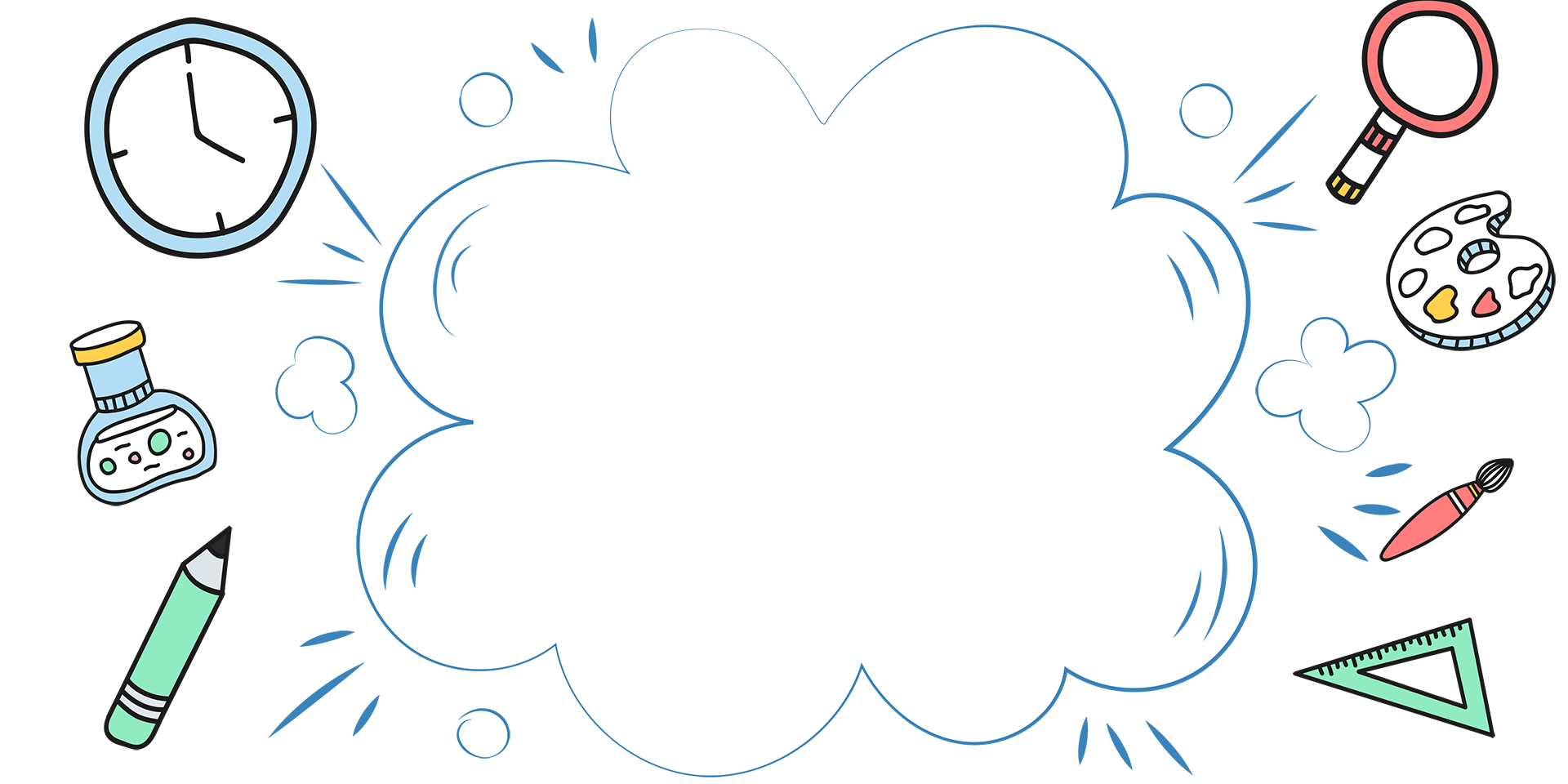 Thực hành
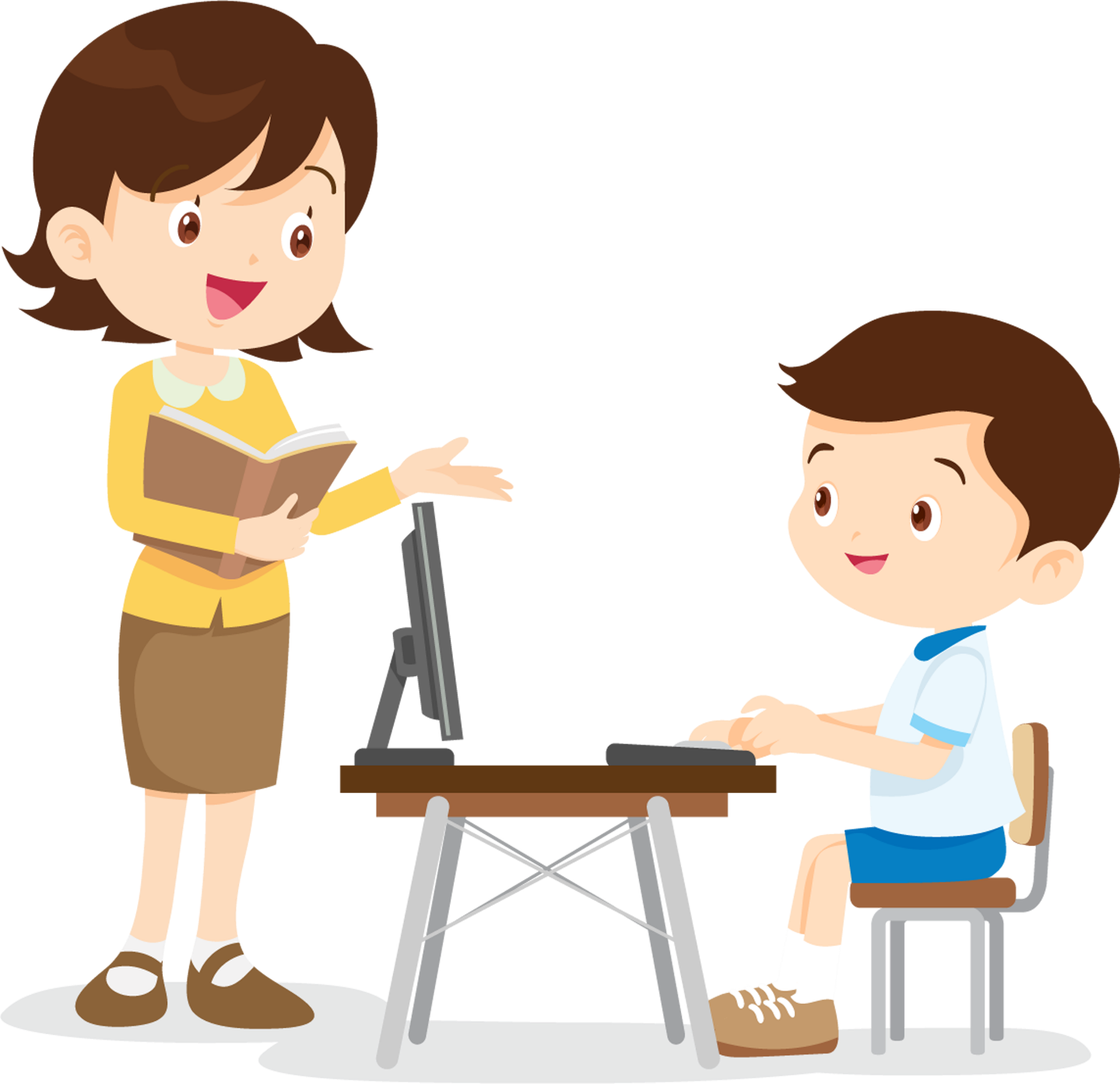 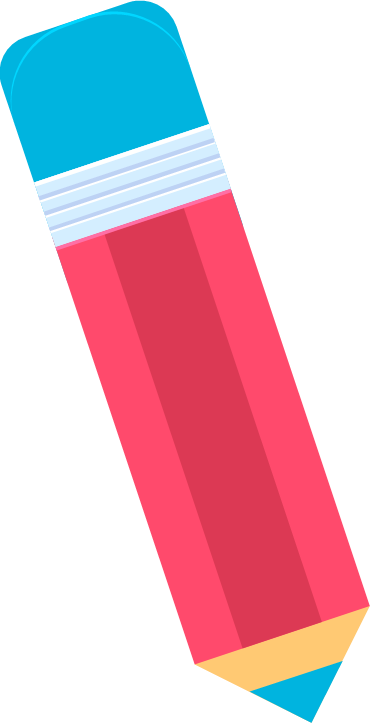 Bài 1: Tính thể tích hình hộp chữ nhật có chiều dài a, chiều rộng b, chiều cao c:
a) a = 5 cm;  b = 4 cm;  c = 9 cm
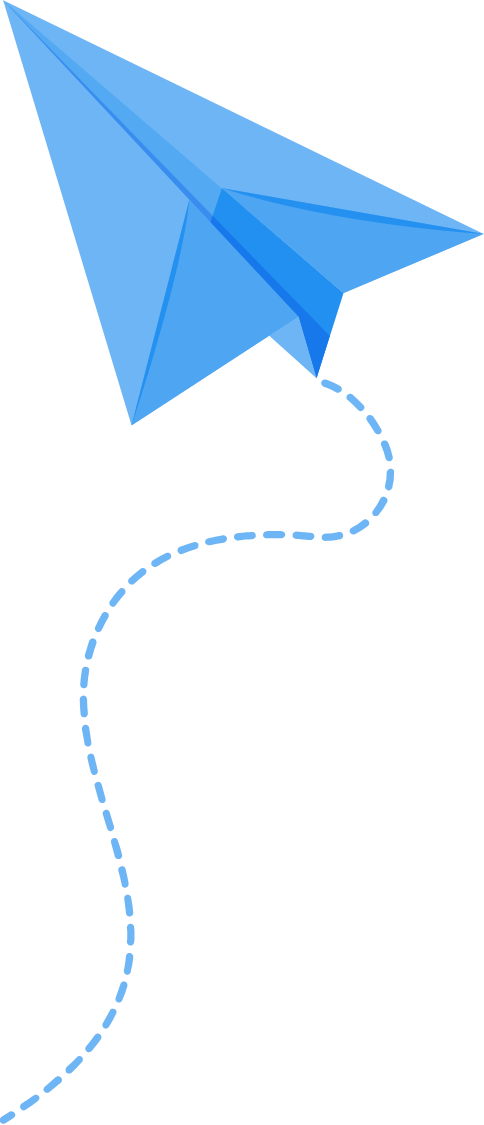 Thể tích hình hộp chữ nhật là:
5 × 4 × 9 = 180 (cm3)
b) a = 1,5 m;  b = 1,1 cm;  c = 0,5 cm
Thể tích hình hộp chữ nhật là:
1,5 × 1,1 × 0,5 = 0,825 (m3)
Thể tích hình hộp chữ nhật là:
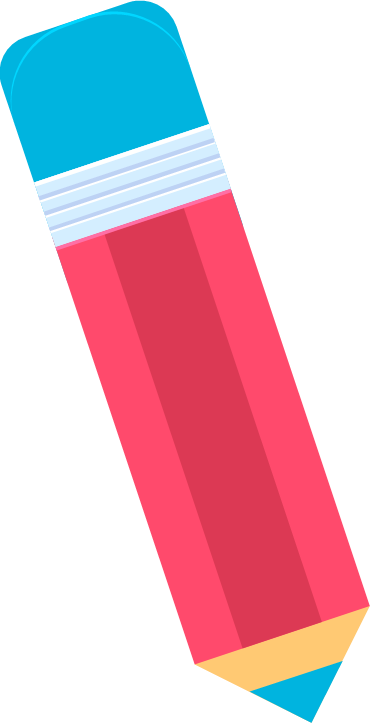 Bài 2: Tính thể tích của khối gỗ có dạng như­ hình sau:
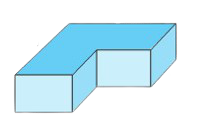 15cm
12cm
5cm
6cm
8cm
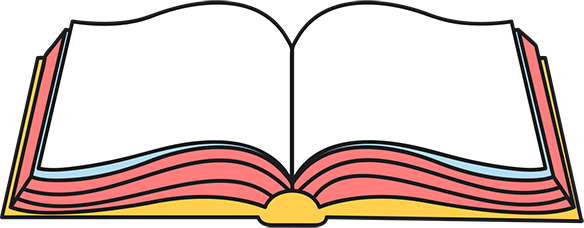 Cách 1:
7cm
15cm
12cm
5cm
(2)
(1)
5cm
6cm
8cm
8cm
Cách 2:
15cm
6cm
(1)
12cm
6cm
5cm
(2)
5cm
6cm
8cm
Cách 1: Chia khối gỗ thành các hình hộp chữ nhật như sau:
15 cm
12 cm
Bài giải
5cm
(2)
(1)
Thể tích của hình hộp chữ nhật (1) là:
12 x 8 x 5 = 480 (cm3)
Chiều dài của hình hộp thứ (2) là:
15 – 8 = 7 (cm)
Thể tích của hình hộp chữ nhật (2) là:
7 x 6 x 5 = 210 (cm3)
Thể tích của khối gỗ là:
480 + 210 = 690 (cm3)
                                 Đáp số: 690 cm3
5 cm
6cm
8cm
8 cm
Cách 2: Chia khối gỗ thành các hình hộp chữ nhật như sau:
Bài giải
Thể tích của hình hộp chữ nhật (1) là:
15 x 6 x 5 = 450 (cm3)
Chiều rộng của hình hộp (2) là:
12 – 6 = 6 (cm)
Thể tích của hình hộp chữ nhật (2) là:
8 x 6 x 5 = 240 (cm3)
Thể tích của khối gỗ là:
450 + 240 = 690 (cm3)
                              Đáp số: 690 cm3
15 cm
(1)
12cm
(2)
5 cm
6 cm
8 cm
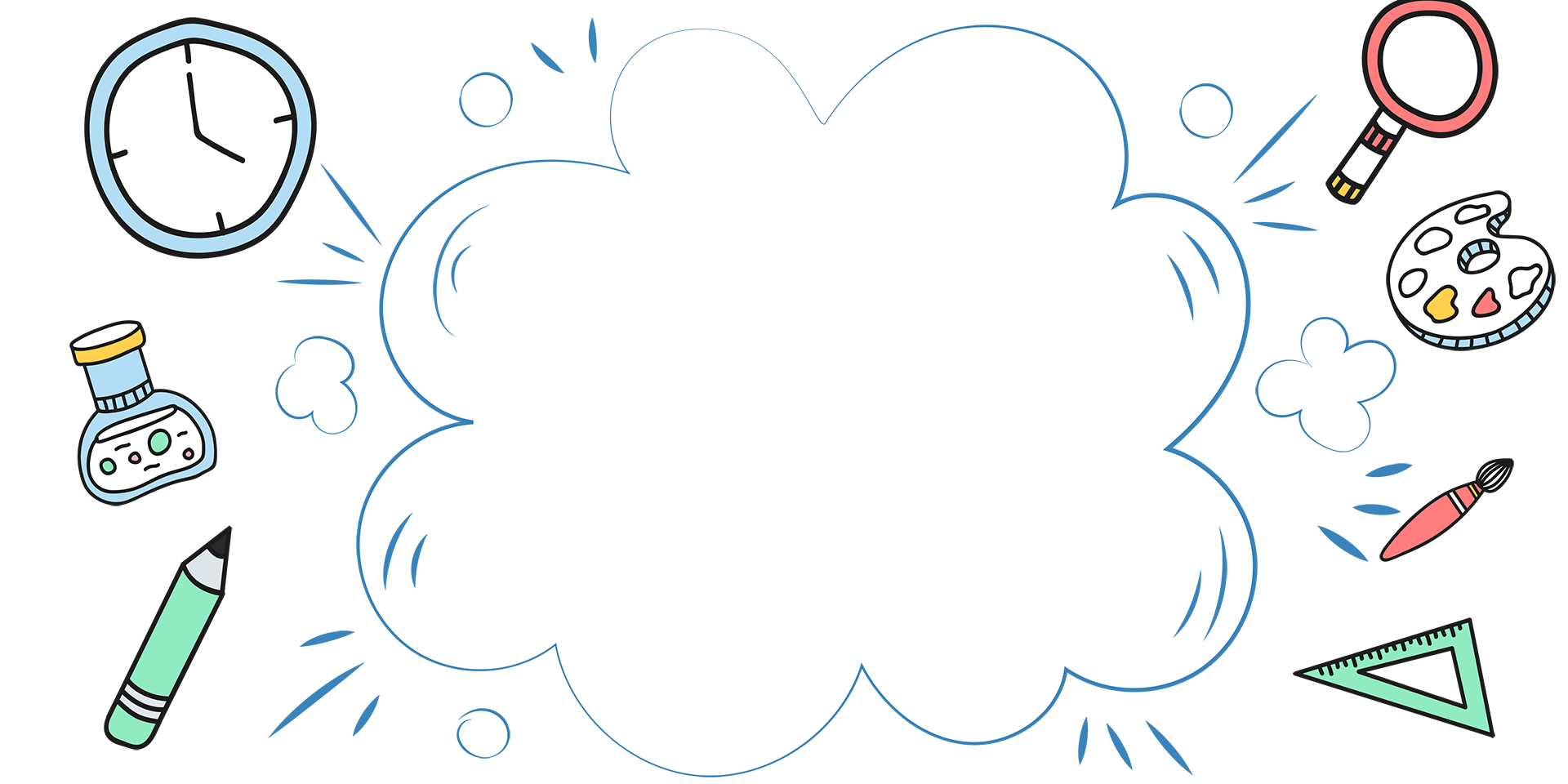 Vận dụng
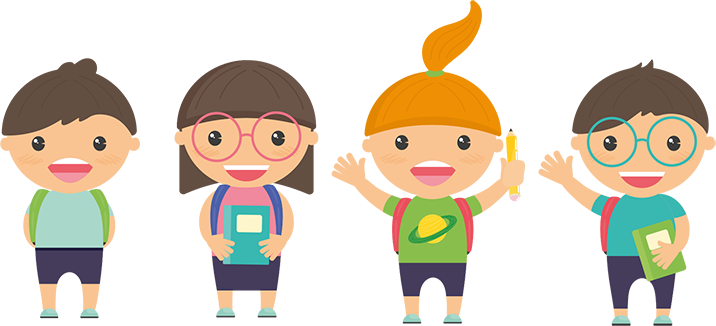 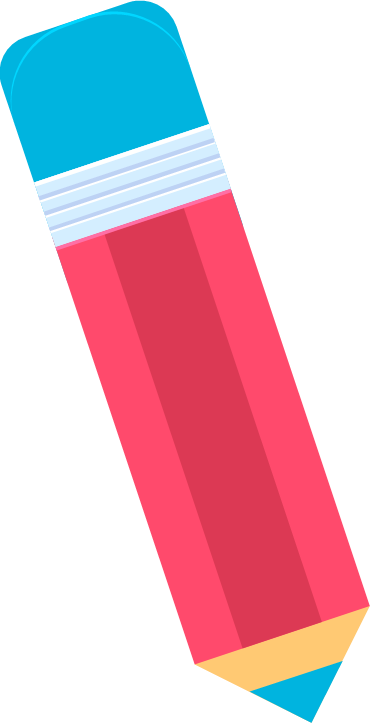 5cm
5cm
Bài 3: Tính thể tích hòn đá trong bể nước theo hình dưới đây:
Bể có hòn đá
Bể ban đầu
7cm
10cm
10cm
10cm
10cm
Phần nước dâng lên trong bể 
chính là thể tích của hòn đá.
Hướng dẫn
- Cách 1: 
+ Tính thể tích nước (lúc chưa có đá)
+ Tính thể tích nước và hòn đá (lúc đã có đá)
+ Tính thể tích hòn đá = Thể tích nước và hòn đá – Thể tích nước
- Cách 2: 
+ Tính chiều cao của nước dâng lên.
+ Tính thể tích hòn đá = chiều dài x chiều rộng x mực nước dâng lên.
Cách 1:
Bài giải
Thể tích nước trong bể là:
        10 x 10 x 5 = 500 (cm3 )
Thể tích của nước và thể tích hòn đá trong bể là:
        10 x 10 x 7 = 700 (cm3 )
Thể tích của hòn đá là:
        700 – 500 = 200 (cm3 )
                     Đáp số: 200cm3
Cách 2:
Bài giải
Mực nước dâng lên là:
7 – 5 = 2 (cm)
Thể tích hòn đá là:
10 x 10 x 2 = 200 (cm3)
Đáp số: 200 cm3
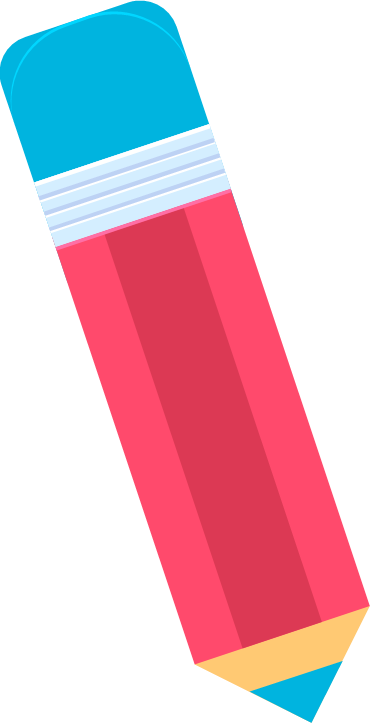 Mục tiêu bài học
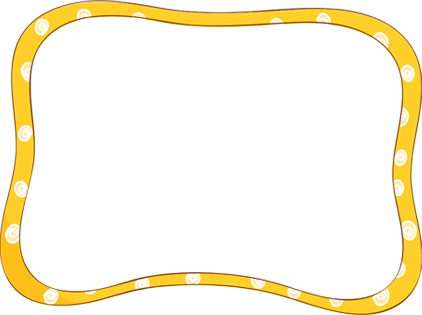 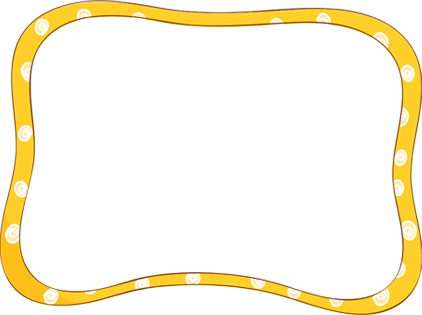 Có biểu tượng về thể tích hình hộp chữ nhật
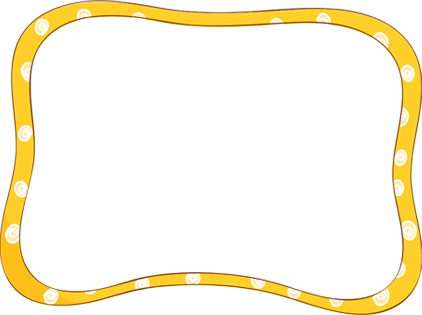 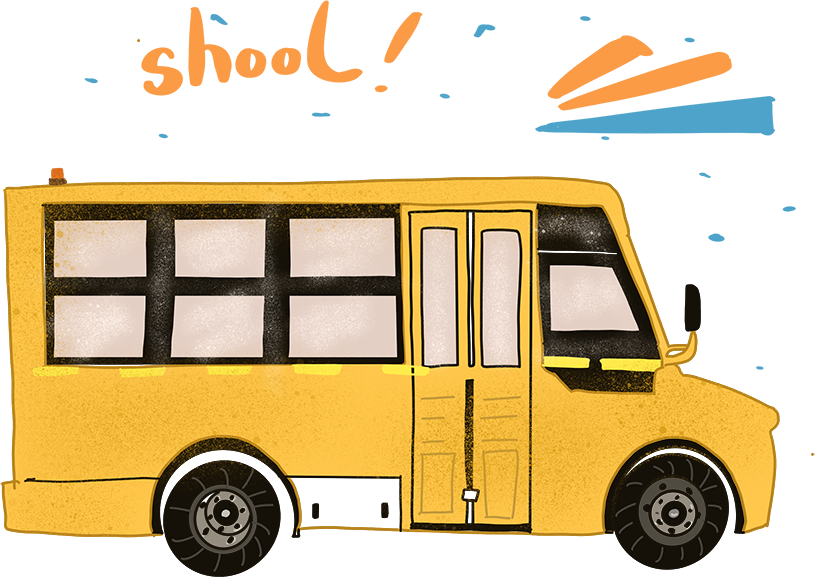 Biết công thức và cách tính thể tích hình hộp chữ nhật
Vận dụng công thức để giải một số bài tập có liên quan
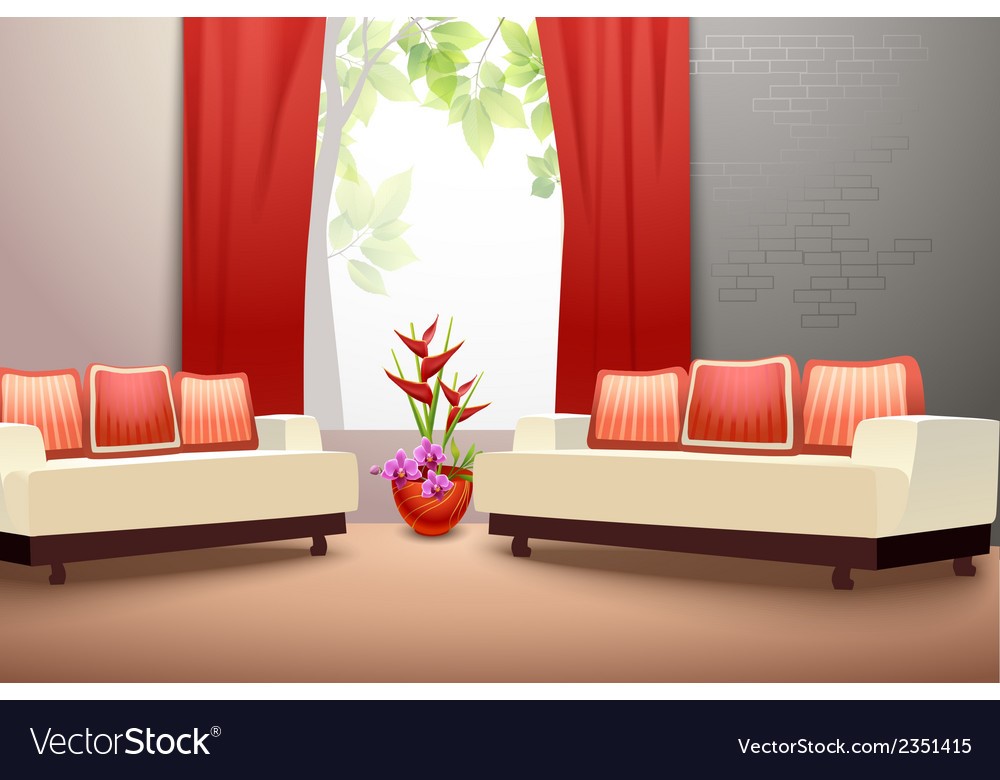 Vậy bố thưởng kẹo cho Tít nhé! Bố có 3 viên kẹo, có 2 viên kẹo chứa câu hỏi và 1 viên kẹo dâu ngon tuyệt đó, con ạ!
Giờ thì con đã biết cách tính thể tích hình chữ nhật rồi, phải không nào?
Vâng ạ!
Ôi con tò mò quá, bố ạ!
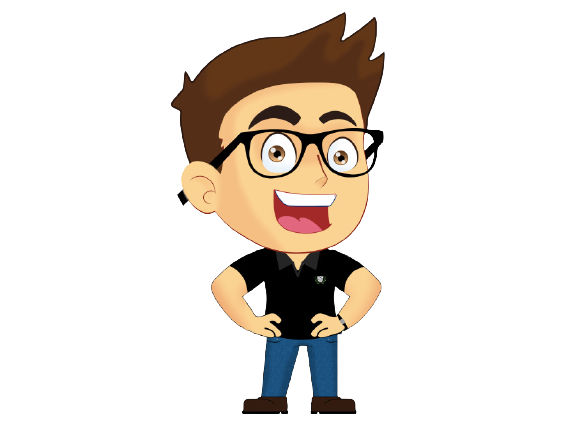 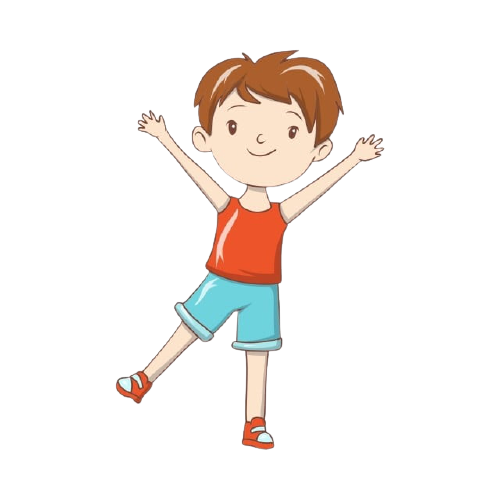 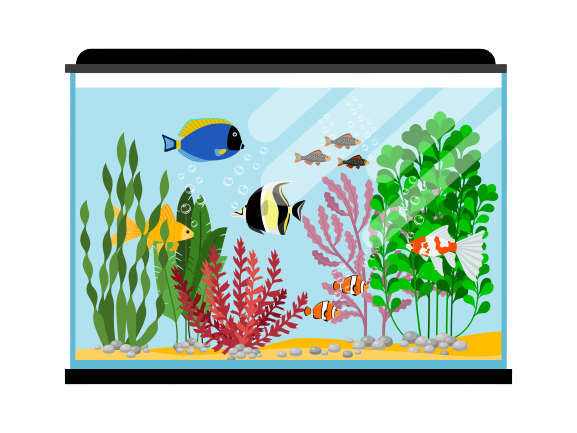 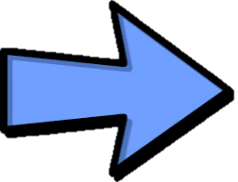 [Speaker Notes: Bấm vào mũi tên đến phần khám phá]
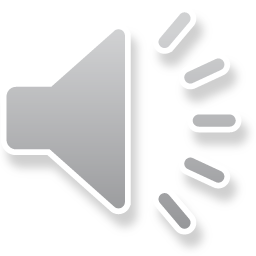 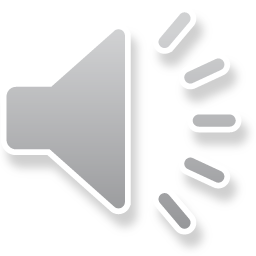 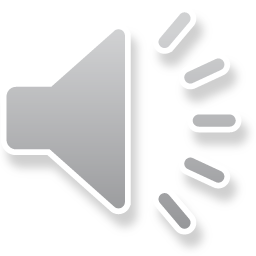 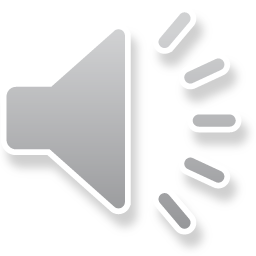 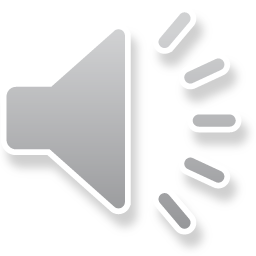 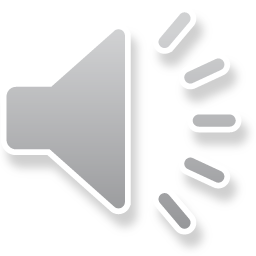 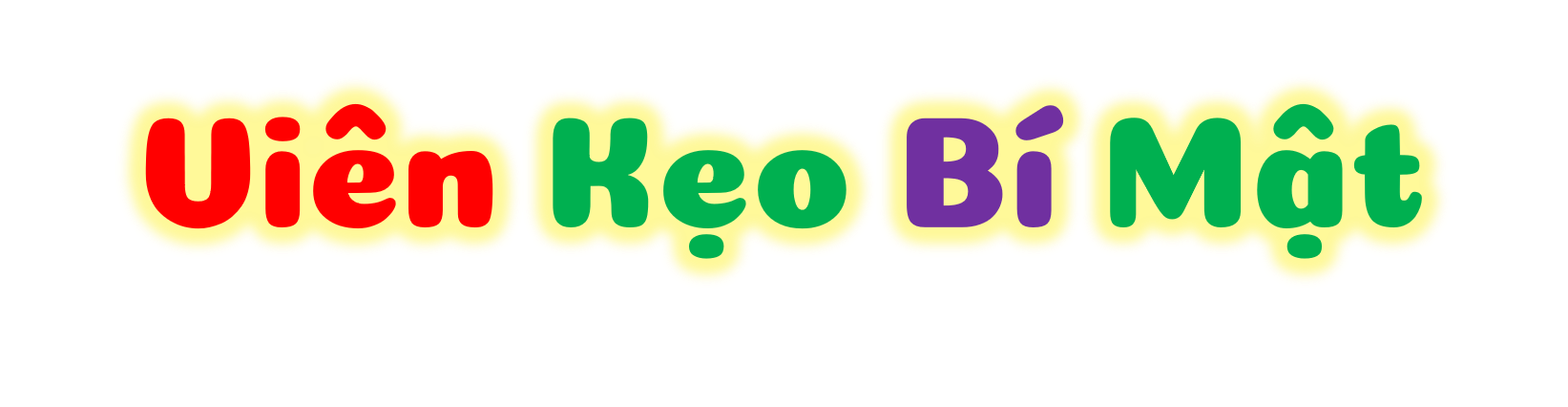 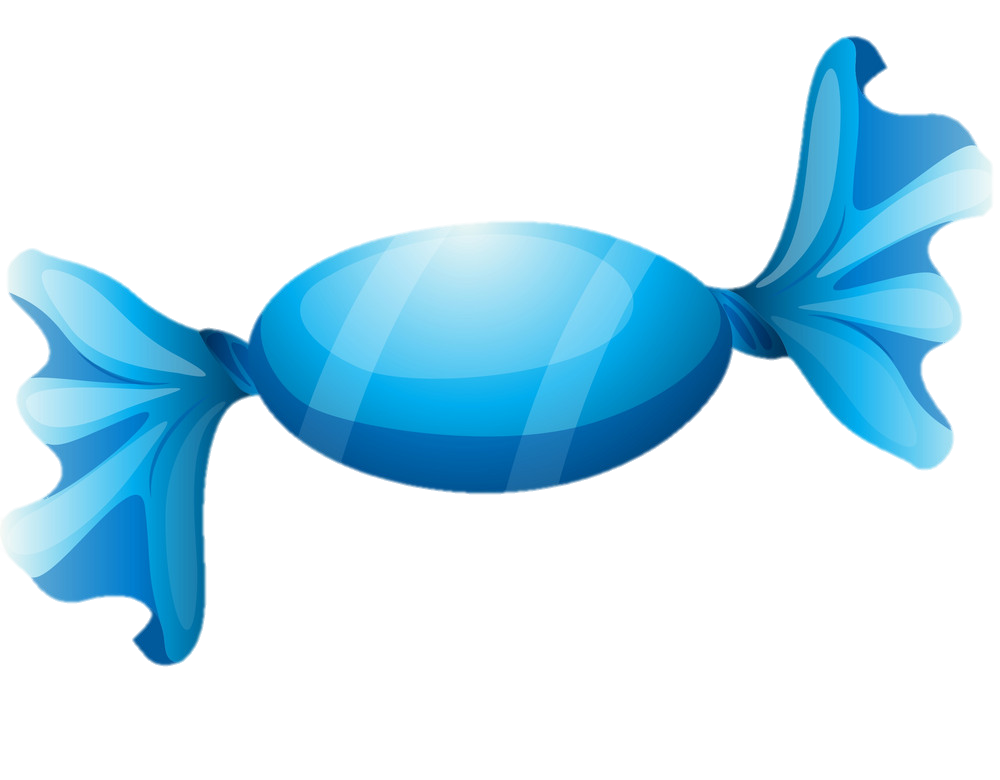 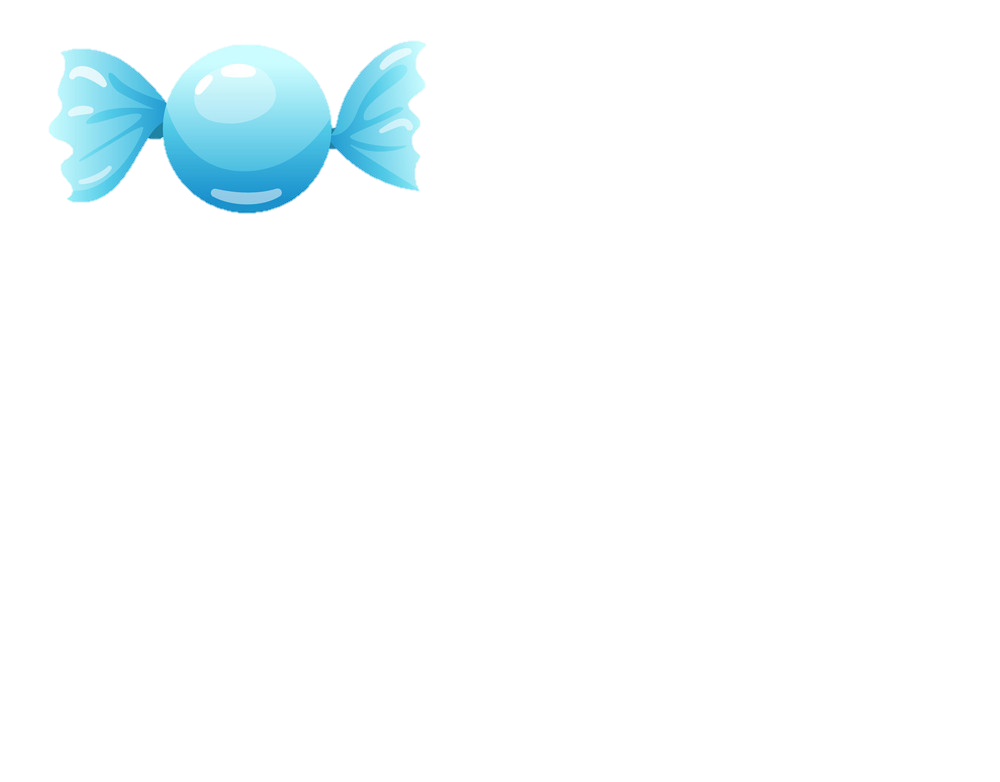 2
1
Tính thể tích hình hộp chữ nhật, biết a = 3 cm; b = 4 cm; c = 5 cm
Nêu công thức tính thể tích hình hộp chữ nhật.
V = a x b x c
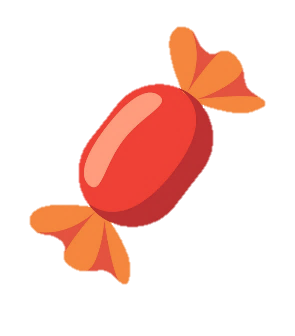 V = 3 x 4 x 5 = 60 (cm3)
3
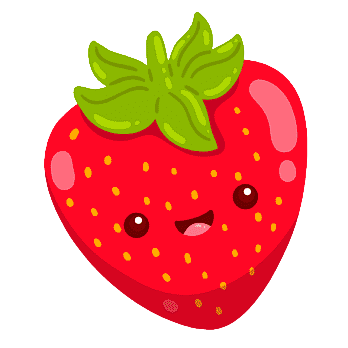 Một viên kẹo dâu tây ngọt ngào dành tặng bạn
[Speaker Notes: GV để HS chọn số của viên kẹo yêu thích bất kỳ.
Bấm vào Mỗi viên kẹo sẽ xuất hiện ra 1 câu hỏi và HS trả lời nhanh, 
Trả lời xong giáo viên BẤM VÀO CÂU HỎI đó sẽ xuất hiện kết quả]
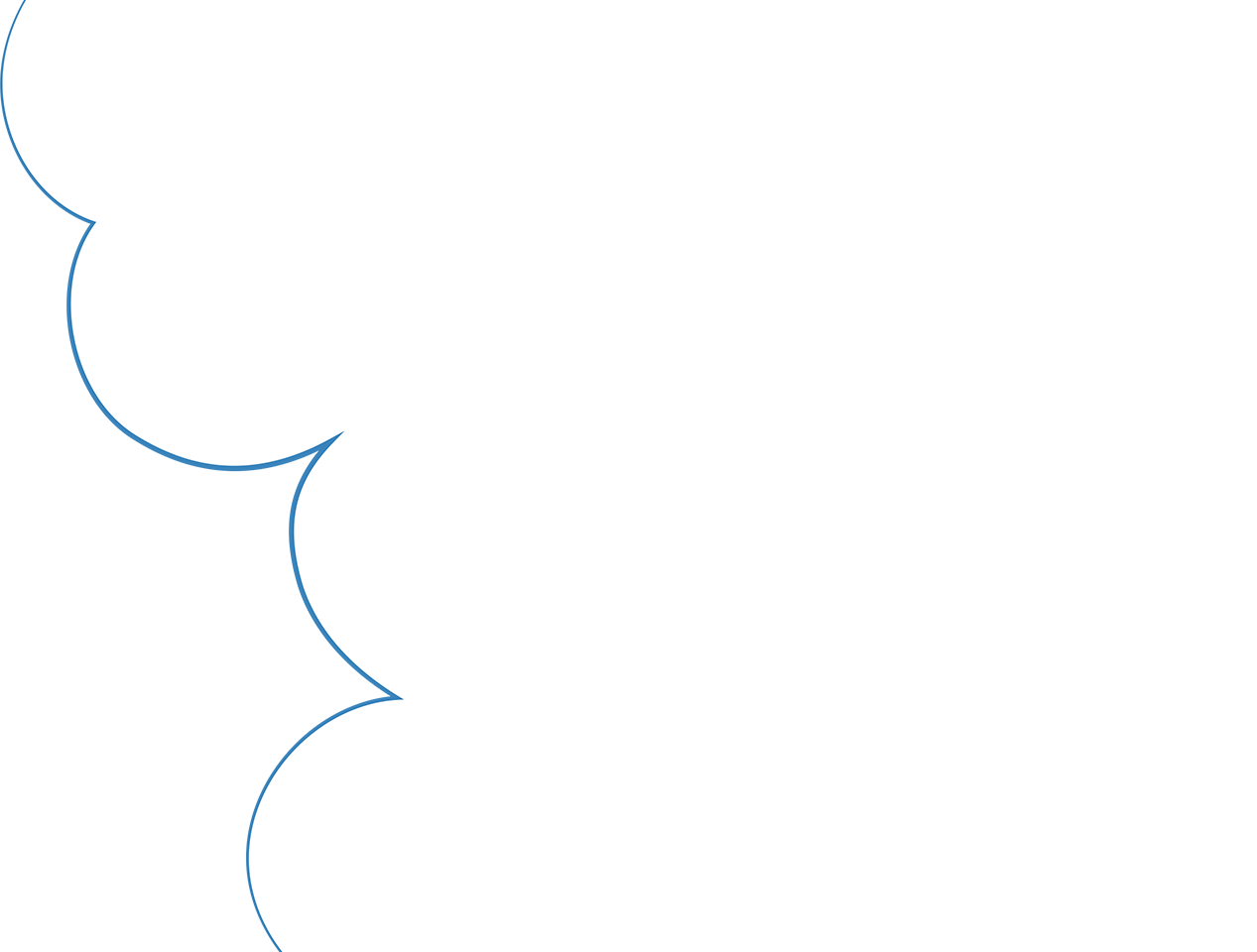 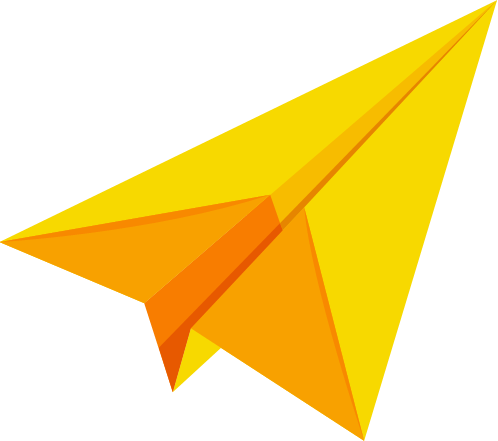 Dặn dò
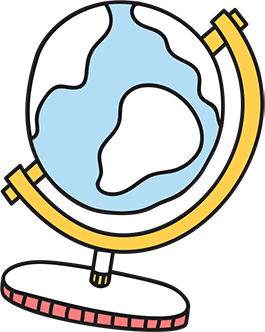 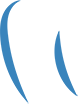 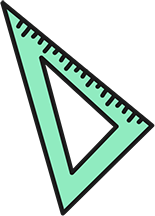 Ôn công thức tính thể tích hình hộp chữ nhật.
Chuẩn bị bài sau: “Thể tích hình lập phương”.
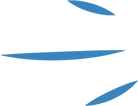 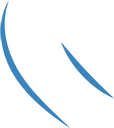 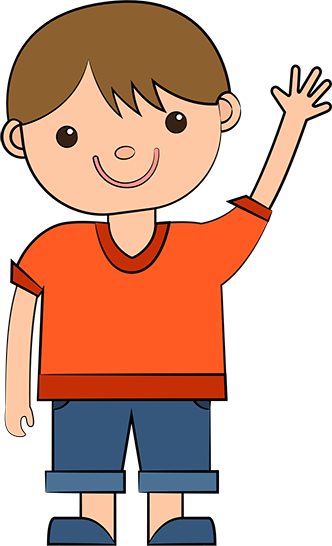 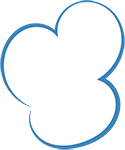 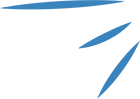 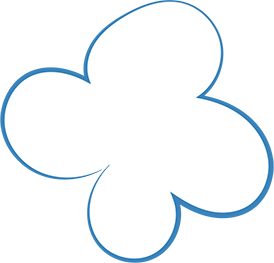 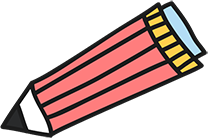 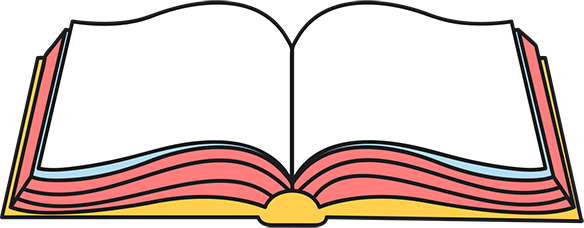 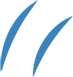